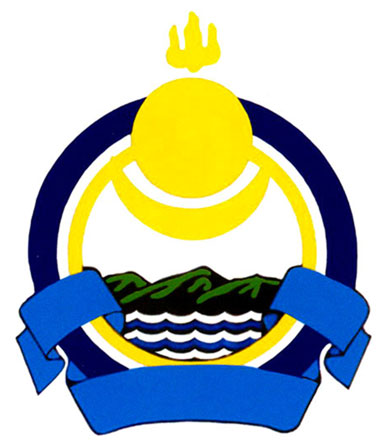 Министерство здравоохранения 
Республики Бурятия
«Состояние и перспективы развития здравоохранения
Республики Бурятия»
Министр
  здравоохранения Республики Бурятия 
Д.Н. Самбуев
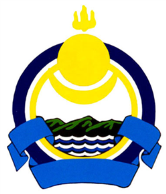 Целевые показатели развития РФ до 2024 года
(указ Президента Российской Федерации от 07.05.2018 № 204)
2
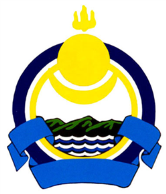 Динамика основных демографических показателей
Динамика ожидаемой продолжительности жизни при рождении, лет
3
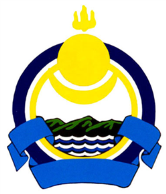 Структура национального проекта «Здравоохранение»
Содержит 8 федеральных проектов:
«Развитие системы оказания первичной медико-санитарной помощи»
«Борьба с сердечно-сосудистыми заболеваниями»
«Борьба с онкологическими заболеваниями»
«Развитие детского здравоохранения, включая создание современной инфраструктуры оказания медицинской помощи детям»
«Обеспечение медицинских организаций системы здравоохранения квалифицированными кадрами»
«Развитие сети национальных медицинских исследовательских центов и внедрение инновационных медицинских технологий» (Минздрав России)
«Создание единого цифрового контура в здравоохранении на основе ЕГИСЗ»
«Развитие экспорта медицинских услуг»
4 слайд из 18
[Speaker Notes: Уважаемый Алексей Самбуевич! Уважаемые члены совета! В структуре национального проекта «Здравоохранение» 8 федеральных проектов, семь из которых мы реализовываем в республике. Всего перед нами стоит 10 задач, в которых 59 мероприятий по достижению 69 целевых индикаторов.]
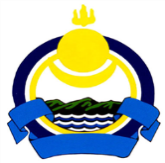 Проект «Борьба с онкологическими заболеваниями»
Цель – снижение смертности от новообразований, в том числе злокачественных
9 слайд из 18
[Speaker Notes: В связи с ростом смертности от новообразований, в том числе злокачественных проектом предусмотрен ряд мероприятий, направленные на раннюю диагностику и лечение онкологических больных. В результате смертность от новообразований снизится до 172,0 на 100 тыс. нас. к 2024 году или на 5,1%.]
Проект «Борьба с онкологическими заболеваниями»
Проект «Борьба с онкологическими заболеваниями»
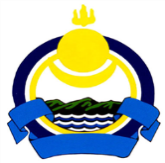 [Speaker Notes: Из федерального бюджета  выделено 610,7 млн.руб. на переоснащение медицинским оборудованием в соответствии с порядками оказания медицинской помощи медицинских организаций 3го уровня, оказывающих медицинскую помощь больным с онкологическими заболеваниями - это  Республиканского онкологического диспансера и Детской республиканской клинической больницы. Планируется приобрести 70 единиц медицинского оборудования. 
Особое внимание будет уделено разработке креативной концепции с определением наиболее эффективных способов подачи информации для целевой аудитории и рекламно-информационных материалов по формированию среды, способствующей ведению гражданами здорового образа жизни, включая здоровое питание (в том числе ликвидацию микронутриентной недостаточности, сокращение потребления соли и сахара), защиту от табачного дыма, снижение потребления алкоголя, а также онконастороженности. 
В целях сокращения сроков диагностики и повышения ее качества необходимо создать 2 центра амбулаторной онкологической помощи в 2019 году на базе ГБУЗ «Бурятский республиканский клинический онкологический диспансер», г. Улан-Удэ и  2021 году на базе ГАУЗ «Гусиноозерская центральная районная больница», г. Гусиноозерск. Для этого необходимо выделение из республиканского бюджета 103,9 млн. руб.
В целях выхода на поэтапное полное внедрение клинических рекомендаций и протоколов лечения планируется сокращение дефицита территоральной программы госгарантий за счет средств ОМС в условиях круглосуточного и дневного стационаров, обеспечение оказания медицинской помощи с применением более эффективных методов лучевой терапии, а также выполнение высокотехнологичных вмешательств, с последующим пролонгированием и уточнением финансовой потребности в ходе реализации федерального проекта «Борьба с онкологическими заболеваниями». На эти цели выделяется 3,8 млрд. руб.]
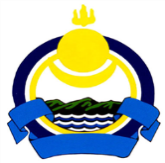 Проект «Развитие детского здравоохранения, включая создание современной инфраструктуры оказания медицинской помощи детям»
Цель – снижение младенческой смертности
11 слайд из 18
[Speaker Notes: Мероприятия  проекта развития детского здравоохранения направлены на снижение младенческой смертности. До конца 2024 года она должна снизиться на 20% и составить 4,8 промилле.]
Проект «Развитие детского здравоохранения»
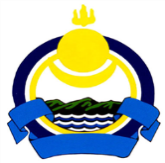 12 слайд из 18
[Speaker Notes: Федеральным бюджетом на развитие материально-технической базы детских поликлиник и детских поликлинических отделений государственных медицинских организаций путем  их дооснащения медицинским оборудованием,  развитие профилактической направленности педиатрической службы и создания комфортных условий пребывания детей и их родителей в детских поликлиниках выделено 255,2 млн.руб. (10 медицинских организаций - приобретение медицинских изделий для детских поликлиник и детских поликлинических отделений ГБУЗ «Кабанская ЦРБ, ГАУЗ «Иволгинская ЦРБ», ГАУЗ «ГусиноозерскаяЦРБ», Городских поликлиник № 1, 2, 3, 4, 5, 6 в  2019 г.;  для ГАУЗ «ДРКБ» в 2020 г.). Также планируется развитие материально – технической базы женских консультаций и роддомов за счет средств родового сертификата и текущих ремонт Детской больницы по ул. Модогоева за счет средств ОМС.]
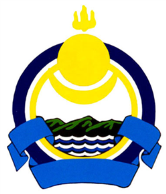 Мероприятия по укреплению кадрового состава
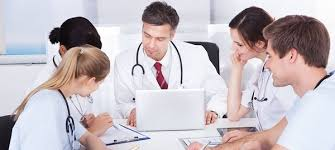 Реализация федеральных программ «Земский доктор», «Земский фельдшер», мероприятий подпрограммы № 7 Государственной программы Республики Бурятия «Развитие здравоохранения»

Продолжение целевой подготовки медицинских кадров с мониторингом их трудоустройства

Предоставление жилья медицинским работникам, мер социальной поддержки (ТОСы, муниципальные образования, выплата «подъемных»)

Институт наставничества

Непрерывное медицинское образование
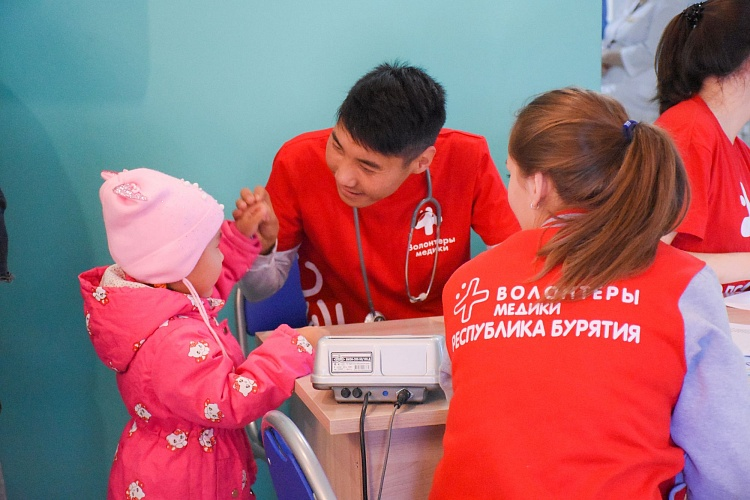 14 слайд из 18
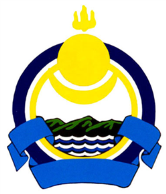 Электронное здравоохранение
ЕГИСЗ
Электронная медицинская карта
Электронная регистратура
Реестры и регистры МО, врачей, лекарственных средств
Информационные системы
Телемедицина
Региональные медицинские информационные системы
«МОЕ ЗДОРОВЬЕ» личный кабинет пациента ЕПГУ
Электронное здравоохранение ДЛЯ ПАЦИЕНТА
Электронное здравоохранение ДЛЯ ВРАЧА
Регистратура 03
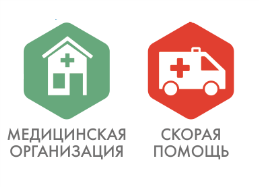 МО
«03»
Единая электронная медицинская карта;
Электронный документооборот;
Автоматизация скорой медицинской помощи;
Мониторинг родовспоможения;
Единый рентгенолог;
Централизация лабораторий;
Маршрутизация пациентов;
Телемедицина;
Электронный клинический фармаколог.
Запись на прием к врачу и вызов врача на дом;
Информация о полисе ОМС и СМО;
Информация о прикреплении МО;
Электронные медицинские документы;
Оценка удовлетворенности;
Получение уведомления и запись на плановые медосмотры;
Удаленный мониторинг состояния здоровья, получение телемедицинских услуг.
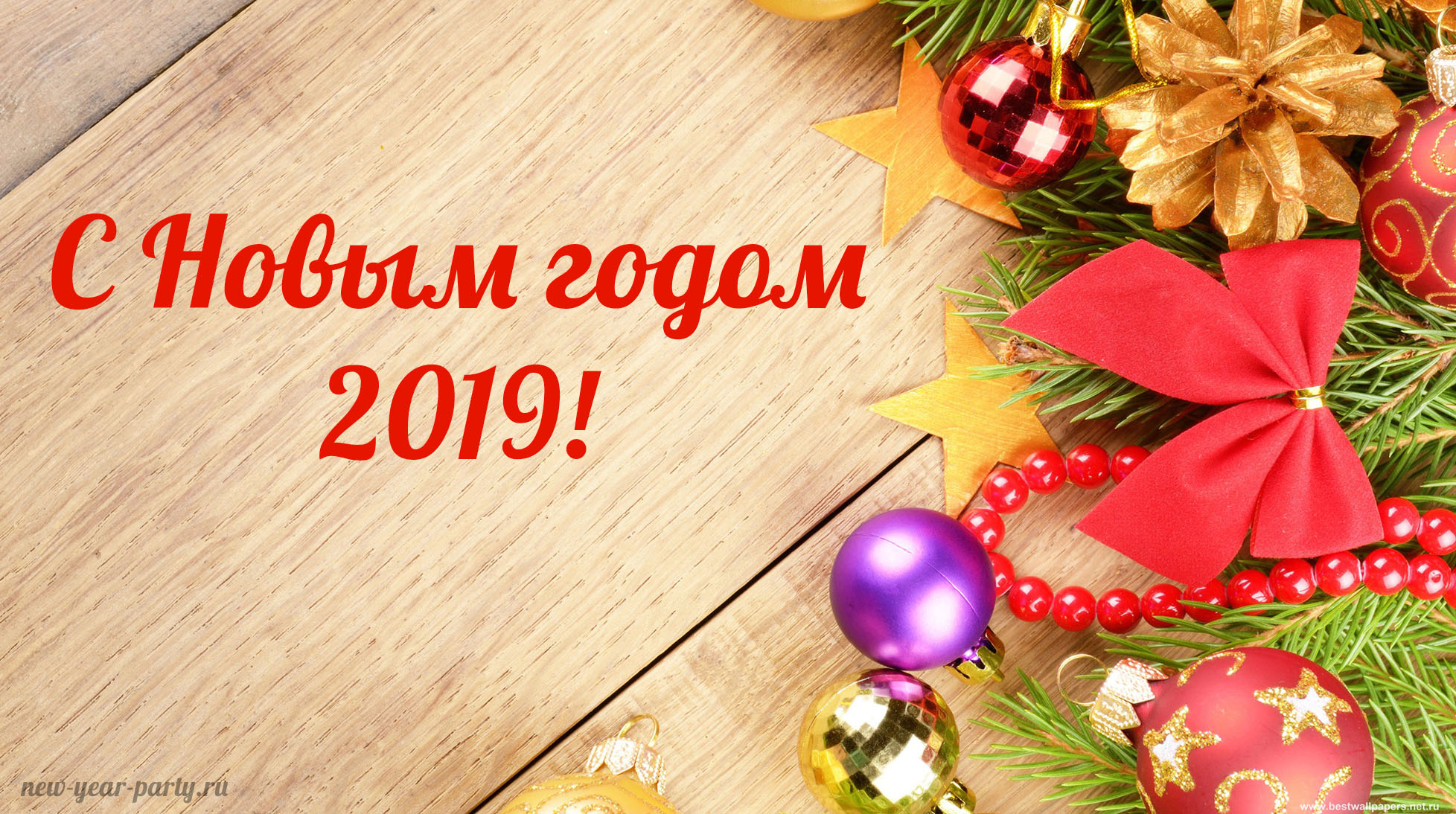 Спасибо за внимание!